Palm Beach Financial Consulting Group
Working on Your Behalf With Banks To Have Your Funds Returned To You
An Audit To Your Checking Account Will Show Your Checks That Have Been Drawn From Your Account More Than Intended.
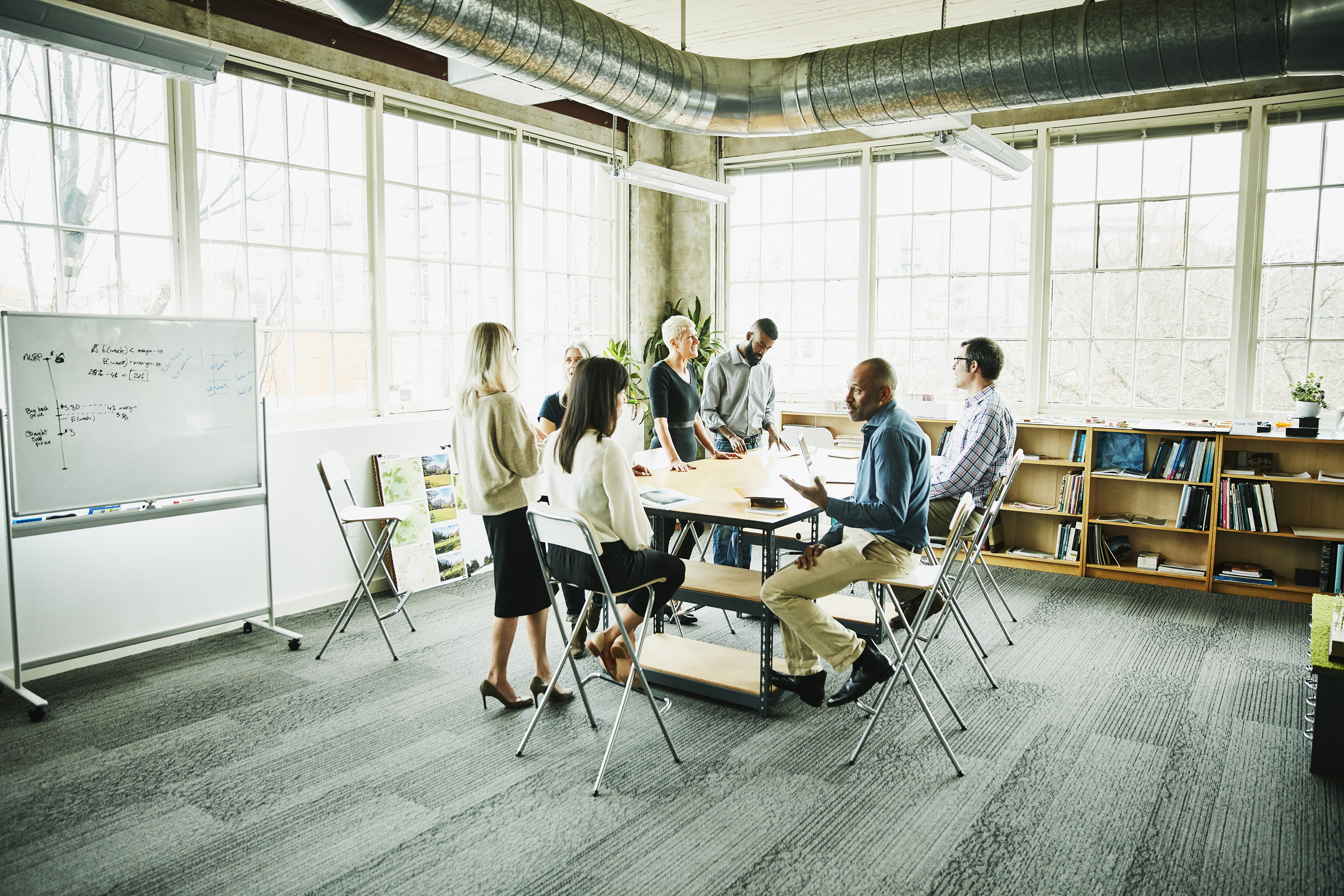 Our team of seasoned audit and financial professionals is ready to work on your behalf with the banks to have your funds given back to you. Talk with us to discuss our streamlined process and the fee for working with your bank.